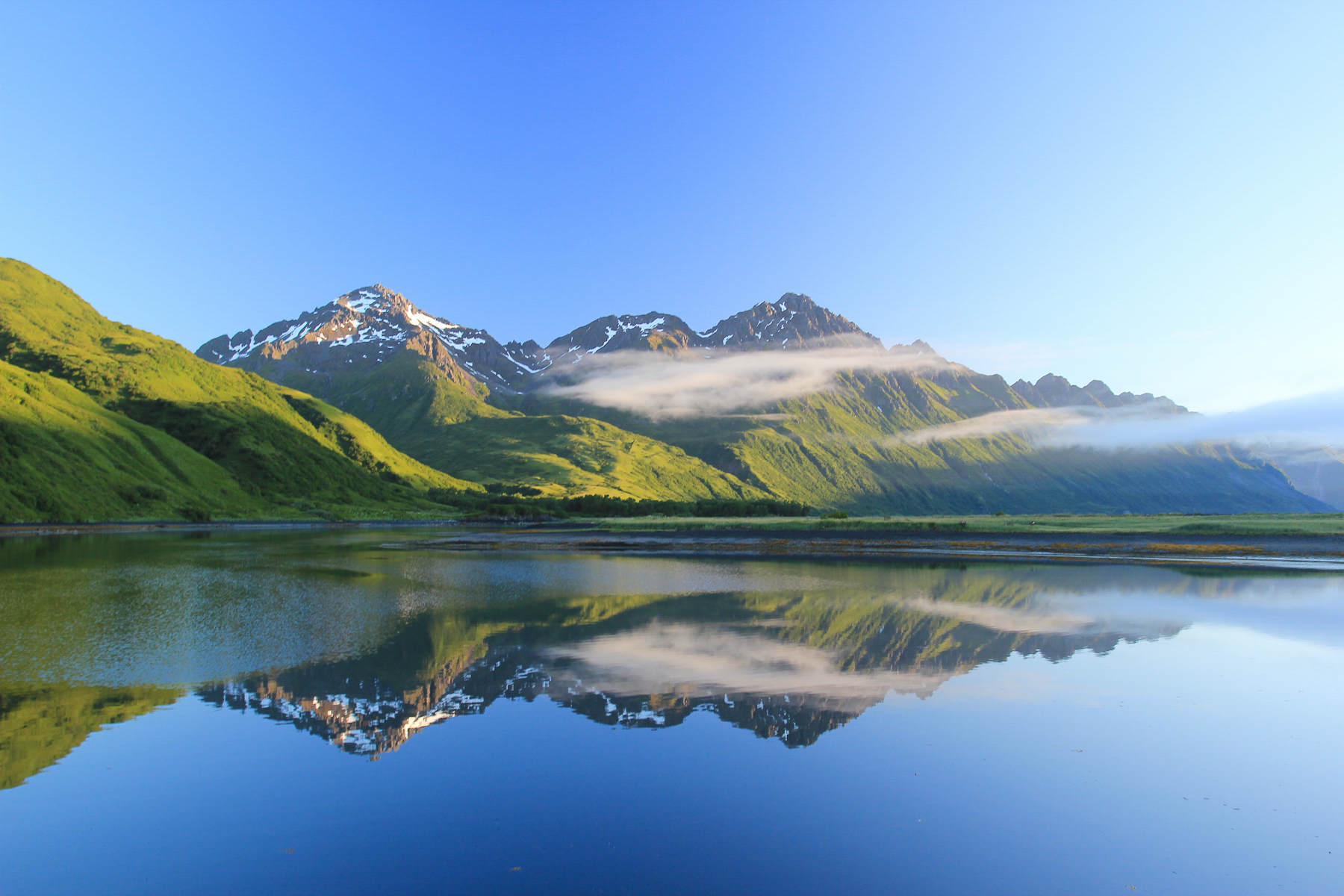 アイキャッチ
画像をパワポで簡単に
作成する方法